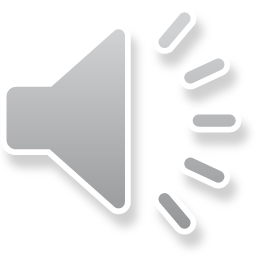 First-order GP
If T is raised as a linear function of time →


	with T0: T for t = 0 and ¯, the constant heating rate
The GP becomes (as a function of T) →
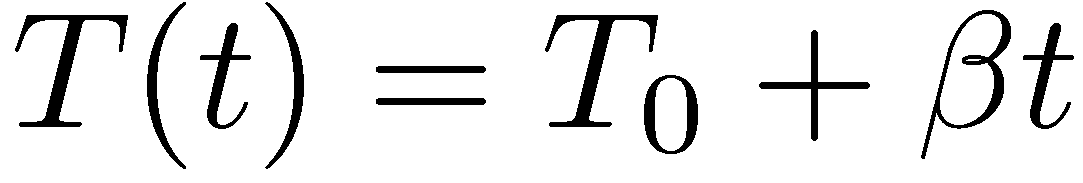 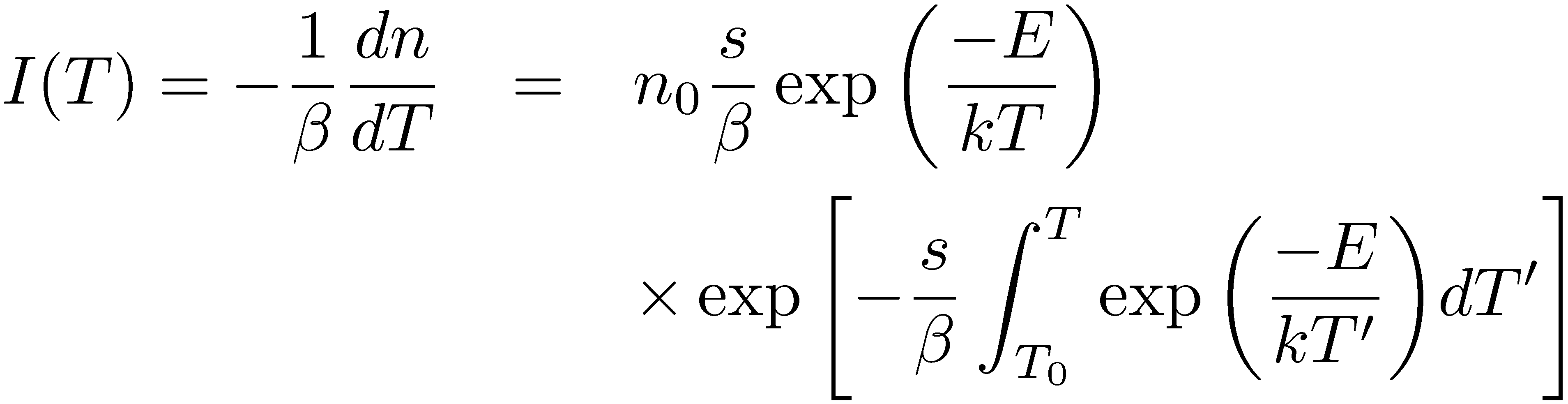 First-order expression of Randall-Wilkins for the GP
1
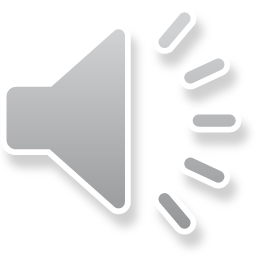 Form of the first-order GP
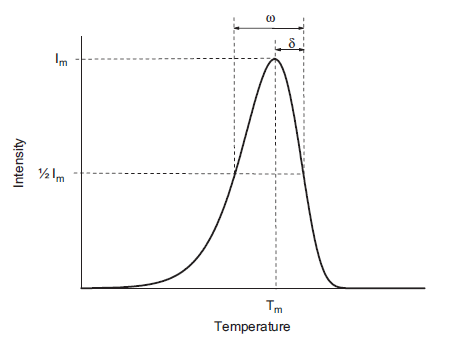 Asymmetric peak
Geometry factor ¹g = ±/! with !, the full width at half maximum and ±, the half width at half maximum (for high T) → typically  ¹g = 0.42
Tm: the T at maximum Im
For small T → exponential decrease (exp[-E/kT]) is dominating
2
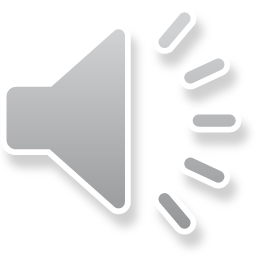 Maximum of GP
The condition to have the maximum →


This gives the Randall-Wilkins relation →



	that can be iteratively resolved
In the Randall-Wilkins relation → there is no n0 → Tm is independent on n0
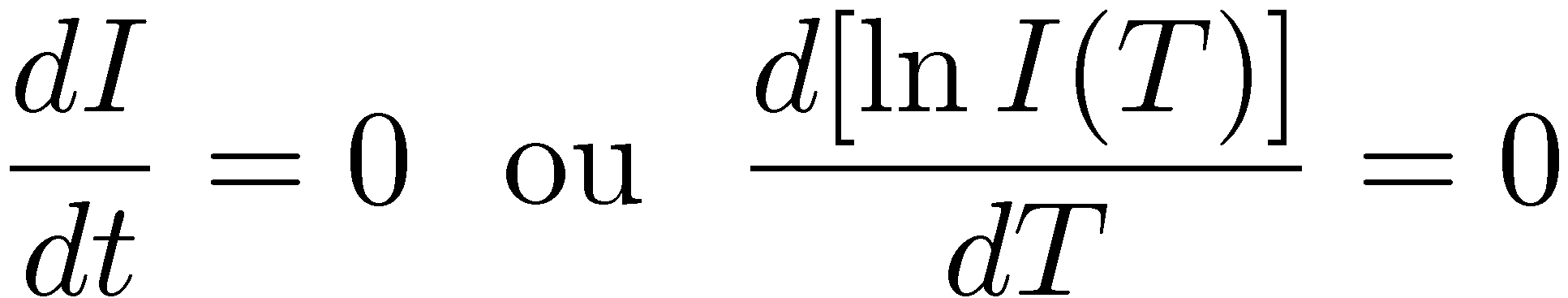 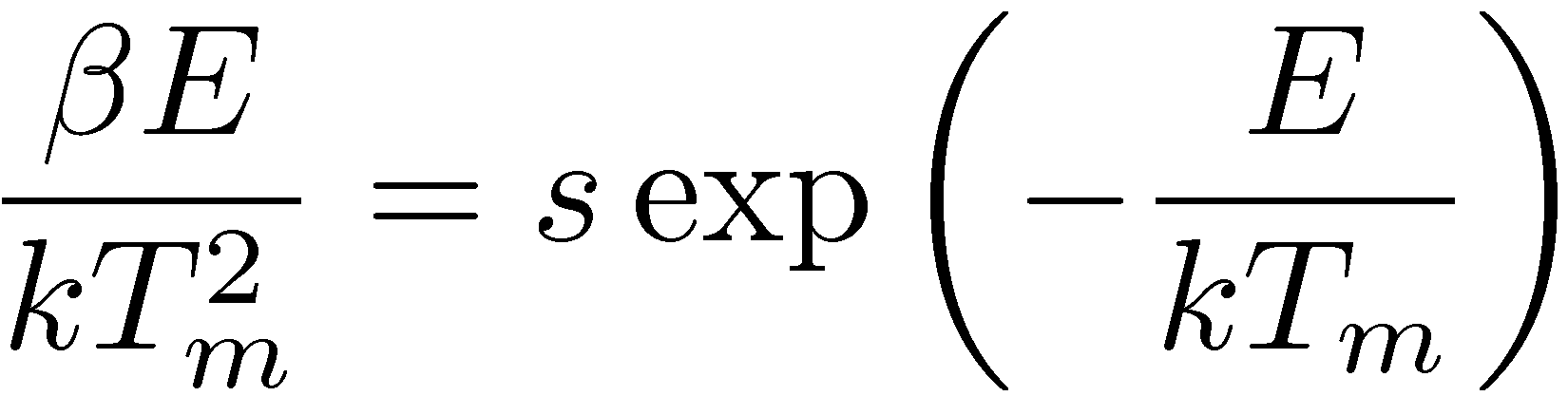 3
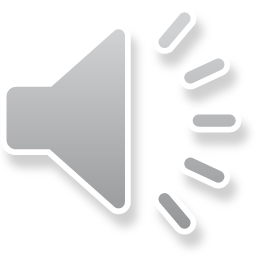 Importance of n0
n0: important parameter in radiation dosimetry → n0  /  D


n0 is equal to the area of the GP →


	with n1 → 0 for t → 1
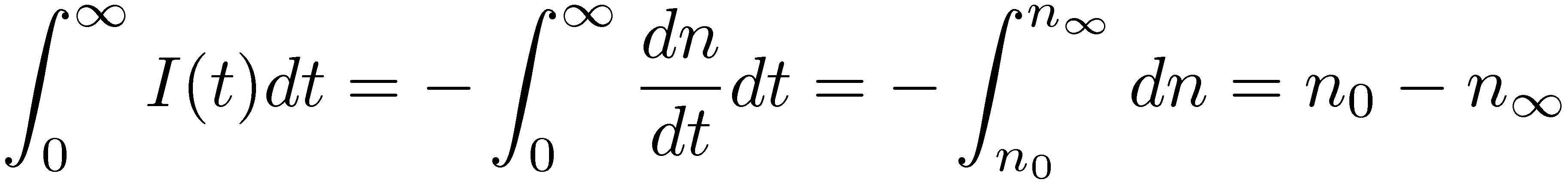 4
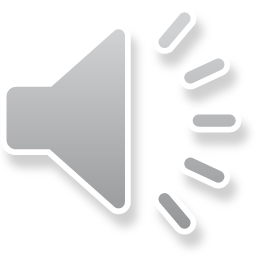 Variation of the GP with n0
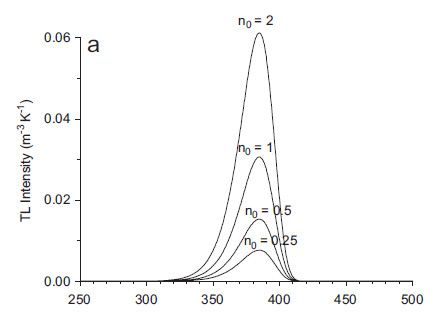 Temperature (K)
GP(T,n0) for E = 1 eV, s = 1012 s-1 and ¯ = 1 Ks-1 ([n0] = m-3)
Tm is constant for varying n0
5
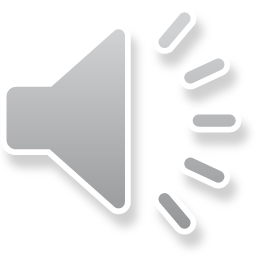 Variation of the GP with E
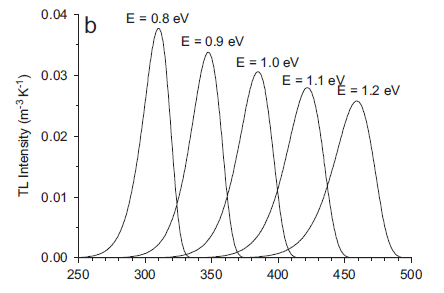 Temperature (K)
GP(T,E) for n0 = 1 m-3, s = 1012 s-1 and ¯ = 1 Ks-1 ([E] = eV)
E ↗ → shift of the GP to high T, ↘ of the height and ↗ of ! with a constant area
Shift of the GP to high T for E ↗ because deeper trap → more energy is needed (→ higher T) for e- detrapping
6
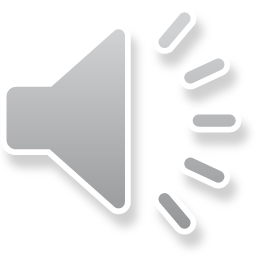 Variation of the GP with s
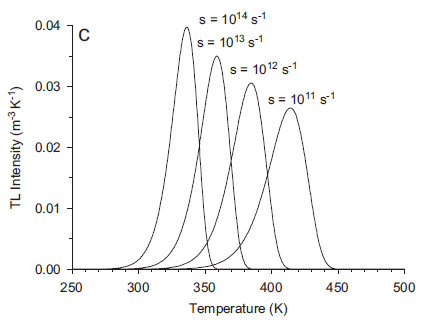 GP(T,s) for n0 = 1 m-3, E = 1 eV and ¯ = 1 Ks-1 ([s] = s-1)
s ↗ → shift of the GP to small T, ↗ of the height and ↘ of ! with a constant area
 s ↗ → probability to free the e- is larger → less E necessary (→ smaller T)
7
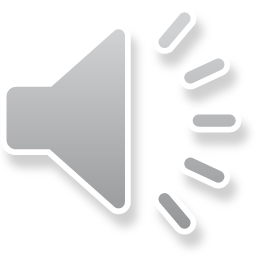 Variation of the GP(t) with ¯
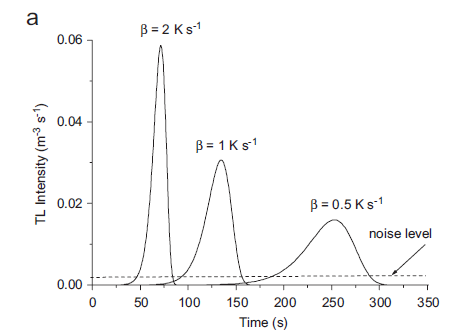 GP(t,¯) for n0 = 1 m-3, E = 1 eV and s = 1012 s-1 ([¯] = Ks-1)
Height of the GP / to n0 but also to ¯ → it is confirmed by the  Im expression due to Hoogenboom →
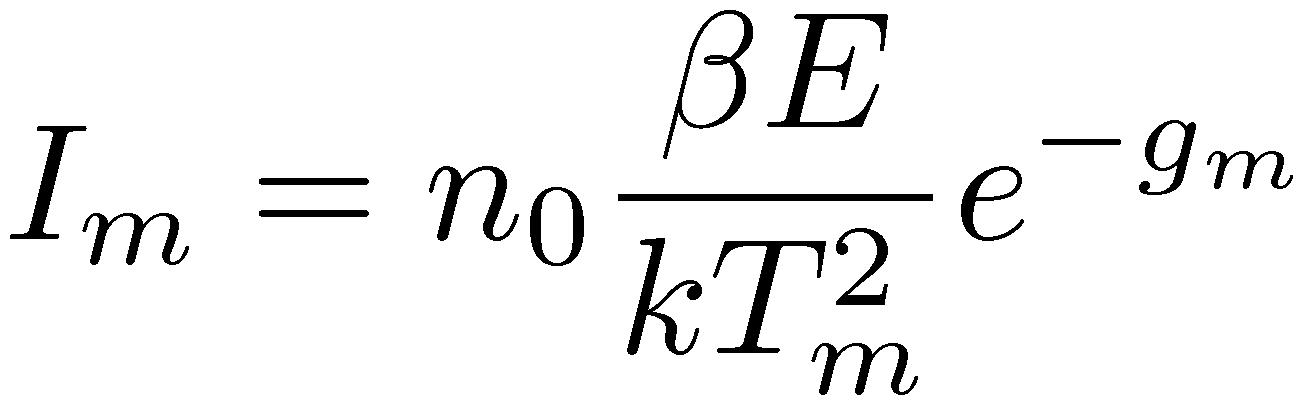 8
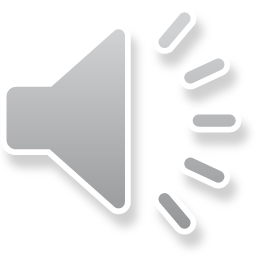 Im expression of Hoogenboom (1)
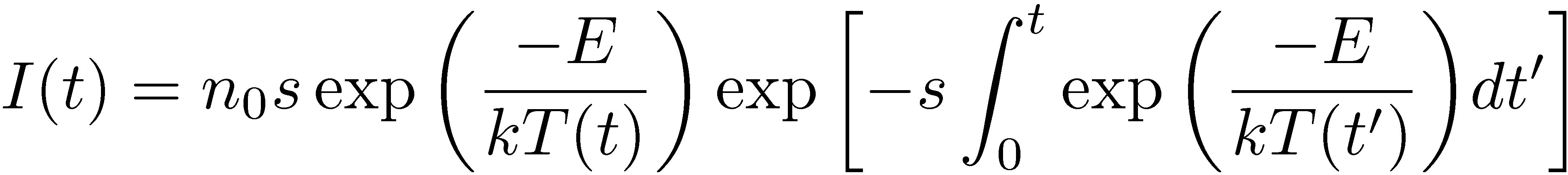 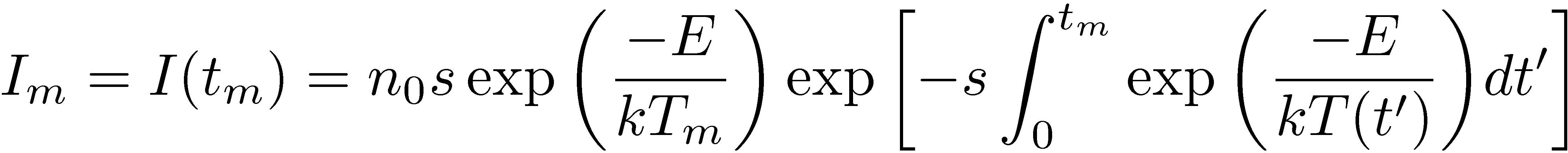 With T(t) = T0 + ¯t, we consider:
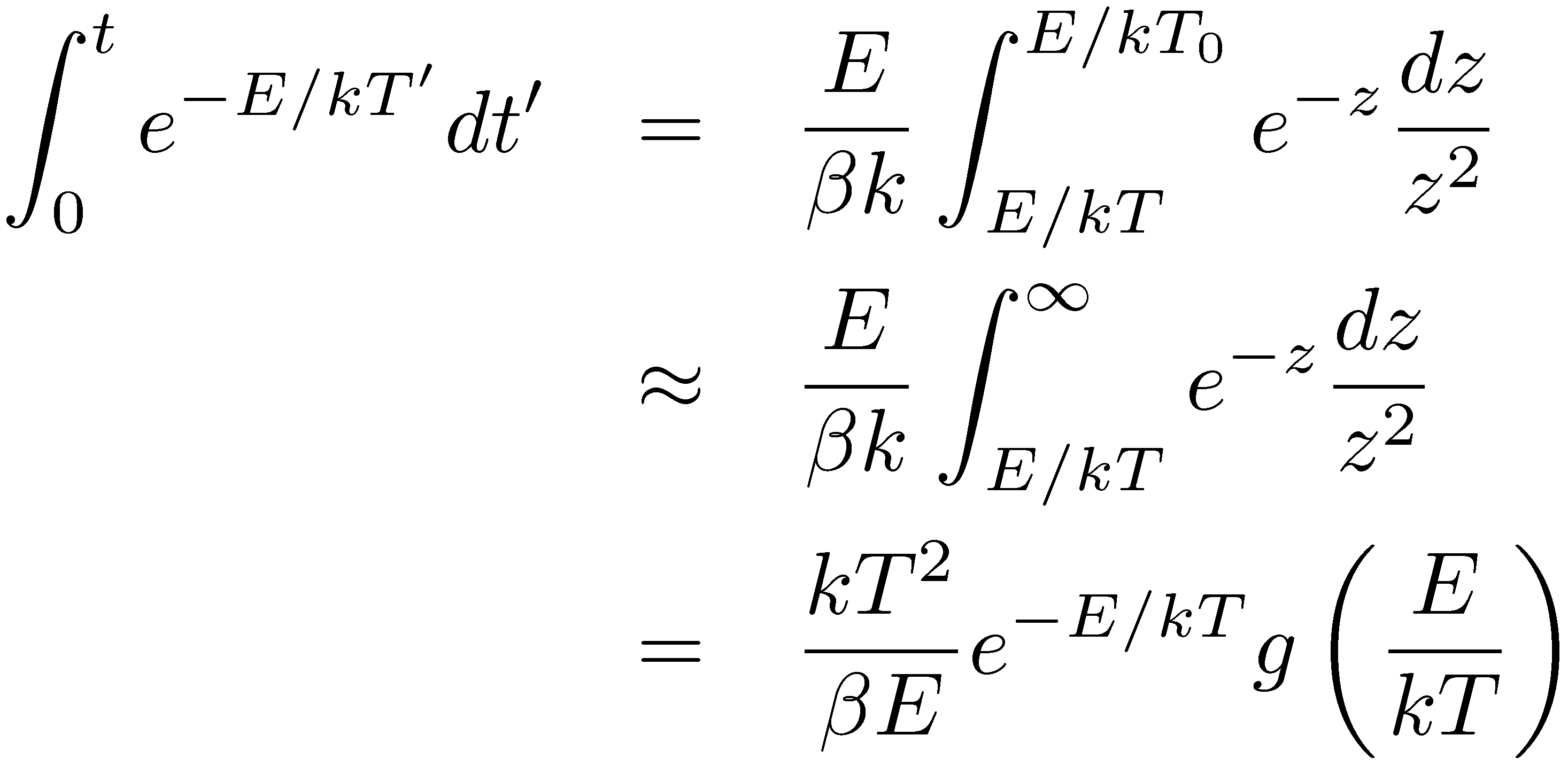 Correct for T0 ¿ Tm
9
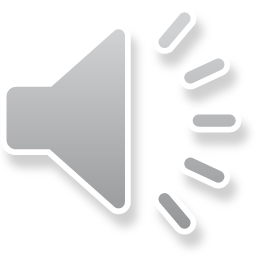 Im expression of Hoogenboom (2)
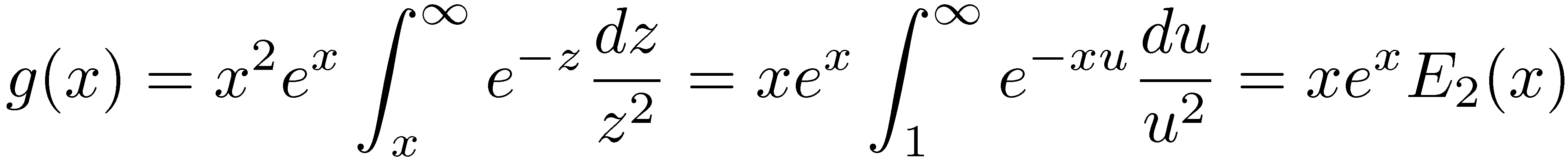 with
and E2(x), the exponential integral of second-order

By taking again:
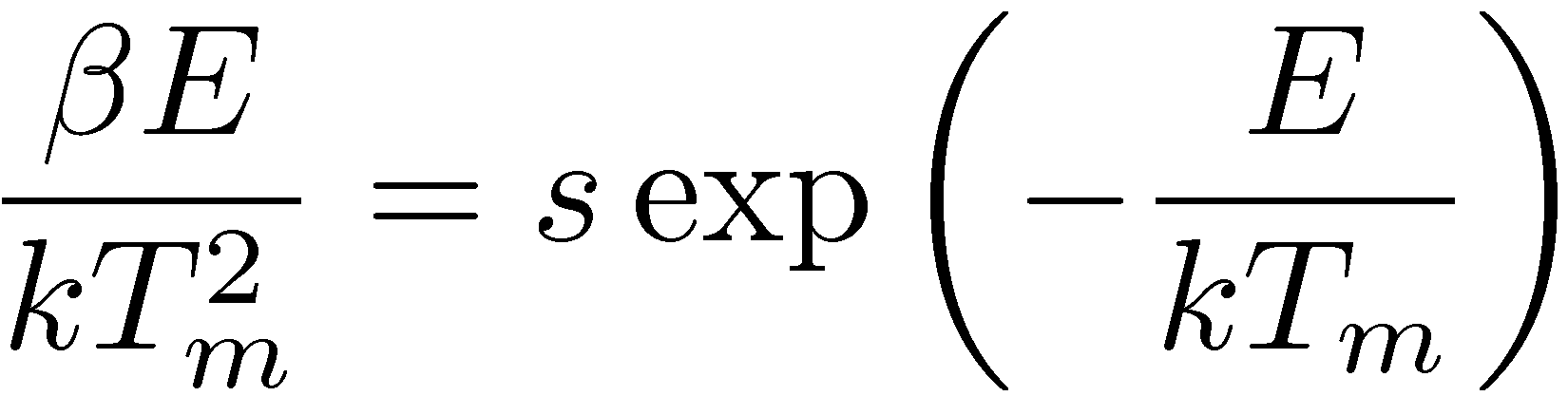 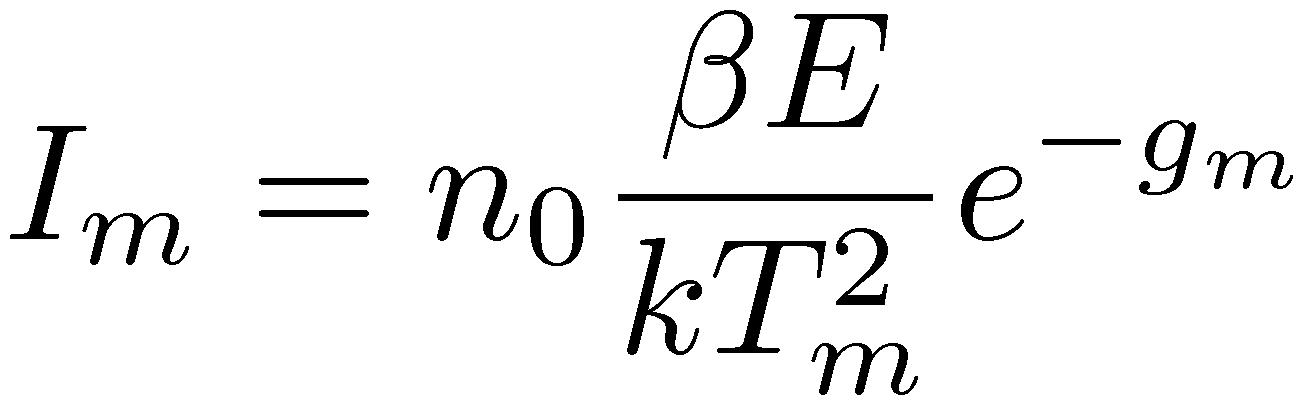 Considering gm = 1 → Im underestimation of  10%
10
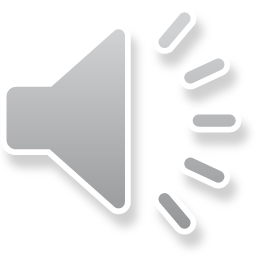 Variation of the GP(T) with ¯
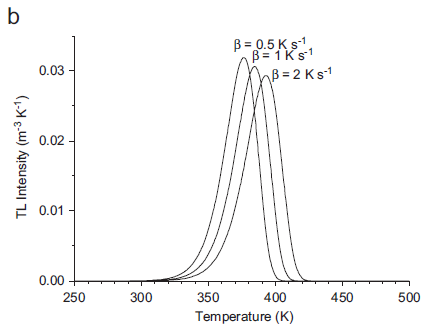 GP(T,¯) for n0 = 1 m-3, E = 1 eV and s = 1012 s-1 ([¯] = Ks-1)
 ¯ ↗ → shift of the GP to high T, ↘ of the height and ↗ of ! with a constant area → opposite behaviour compared to s → normal because of the ratio s/¯ in the expression of I(T)
11
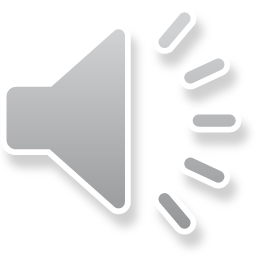 Approximated expression of I(T)
Approximation of Kitis → the integral is approximated by asymptotic series →





	with ¢ =2kT/E and ¢m=2kTm/E
Useful expression utile for fitting
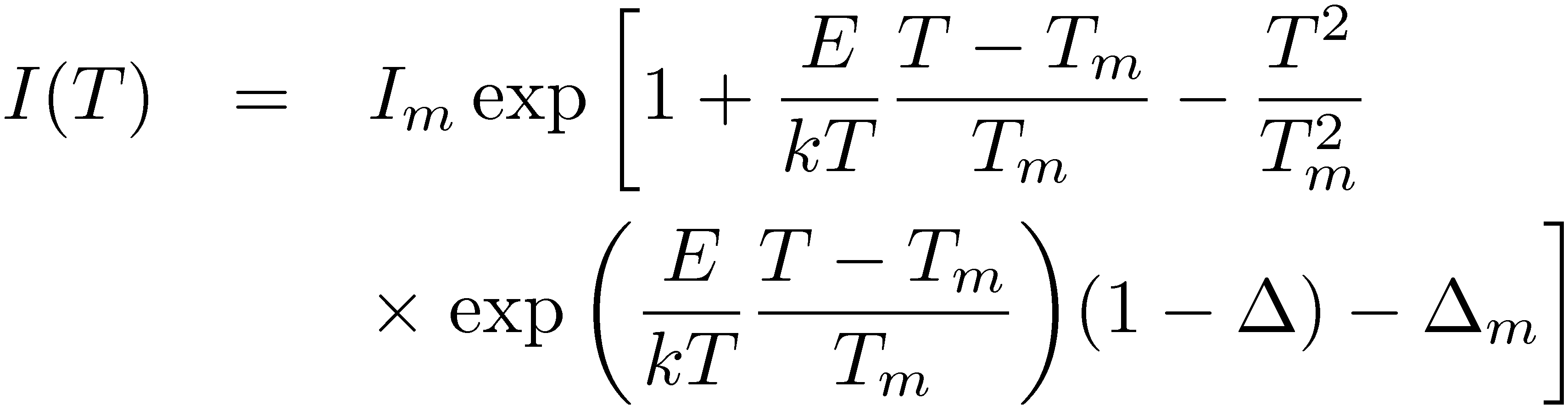 12
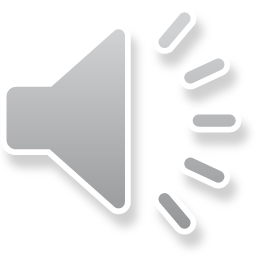 Second-order kinetics (1)
Unlike Randall and Wilkins, Garlick and Gibson consider that retrapping is dominating →


2 more assumptions → N À n (trap is far from saturation) and n = m →


Thus → dn/dt / n2 → second-order reaction
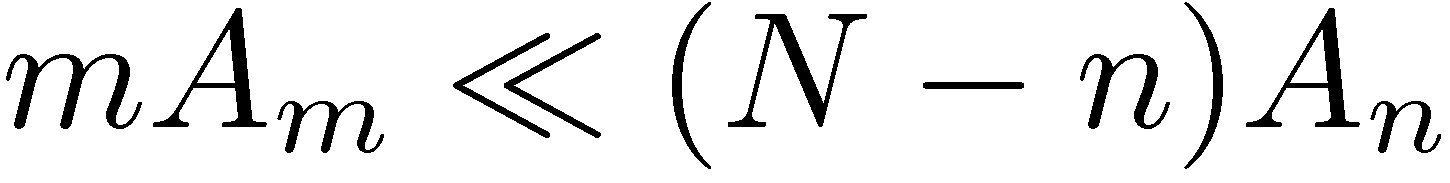 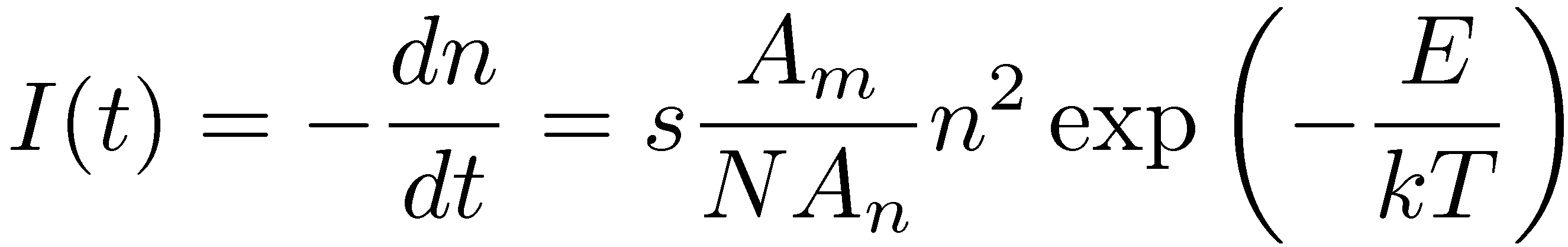 13
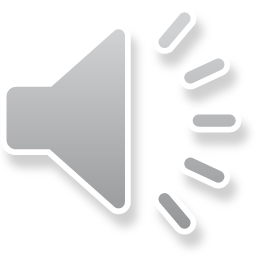 Second-order kinetics (2)
By assuming equal probabilities for recombination and trapping → Am = An and T = constant →


	with ® = s/N exp(-E/kT) → second-order equation

We observe now a decrease hyperbolic and no more exponential
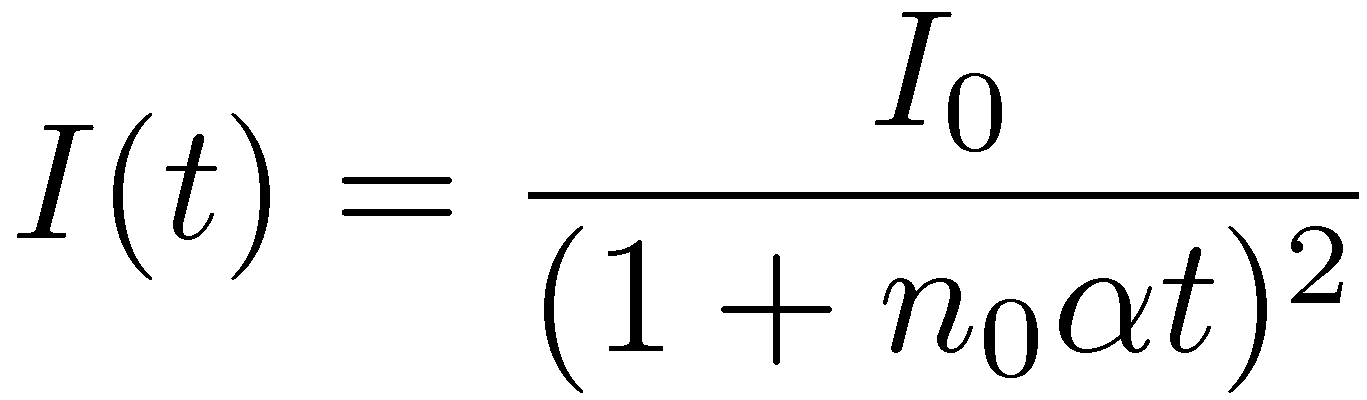 14
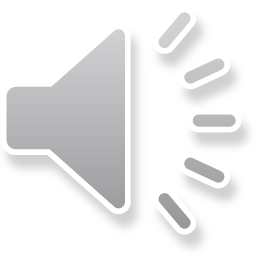 Second-order GP
Assuming again that →        	          →
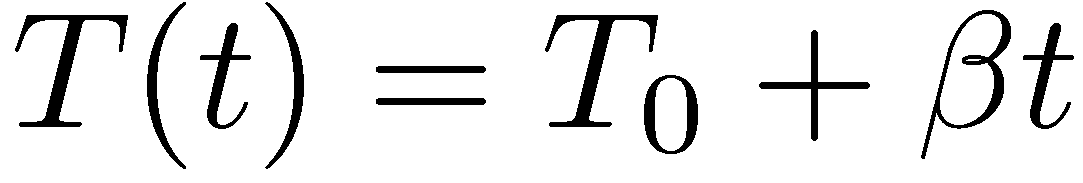 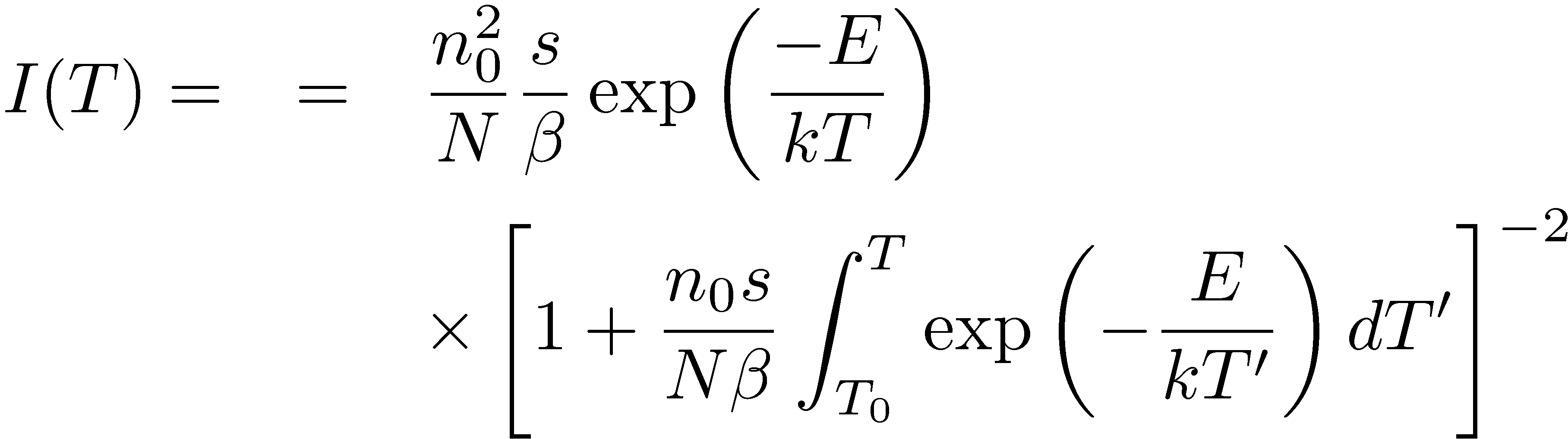 Garlick-Gibson’s expression for the second-order GP
15
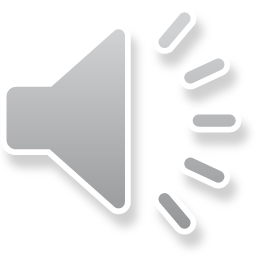 Form of the second-order GP
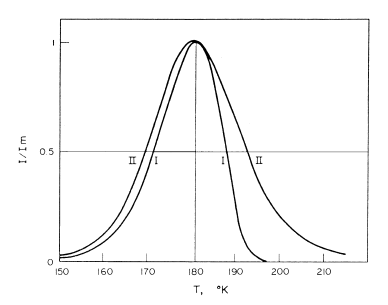 Comparison between GP of first and second order
The half width at half maximum for high T > the half width at half maximum for small T 
Typically ¹g = 0.52 (larger than for first-order) → significant concentration of released e- are retrapped before they recombine → delay in the luminescence emission and spreading out of the emission over a wider temperature range
16
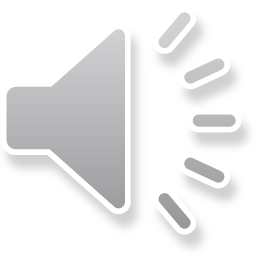 Variation of the second-order GP with n0
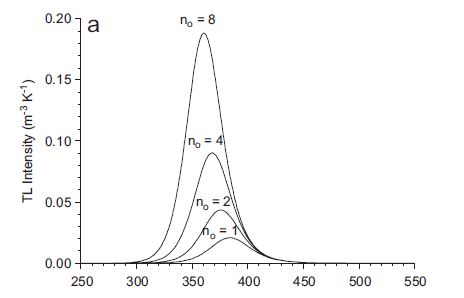 GP(2)(T,n0) for E = 1 eV, s = 1012 s-1 and ¯ = 1 Ks-1 ([n0] = m-3)
Tm ↘ when n0 ↗ → main difference compared to first order
Area of the peak / n0 as for first-order but the intensity of the peak is no more directly proportional to n0 (even if the deviation is small)
17
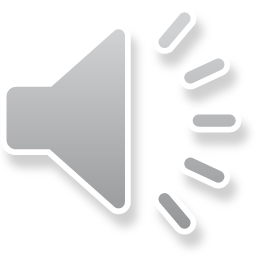 Approximated expression of I(T)(2) (second-order)
Approximation of Kitis (with again ¢ =2kT/E and ¢m=2kTm/E) →
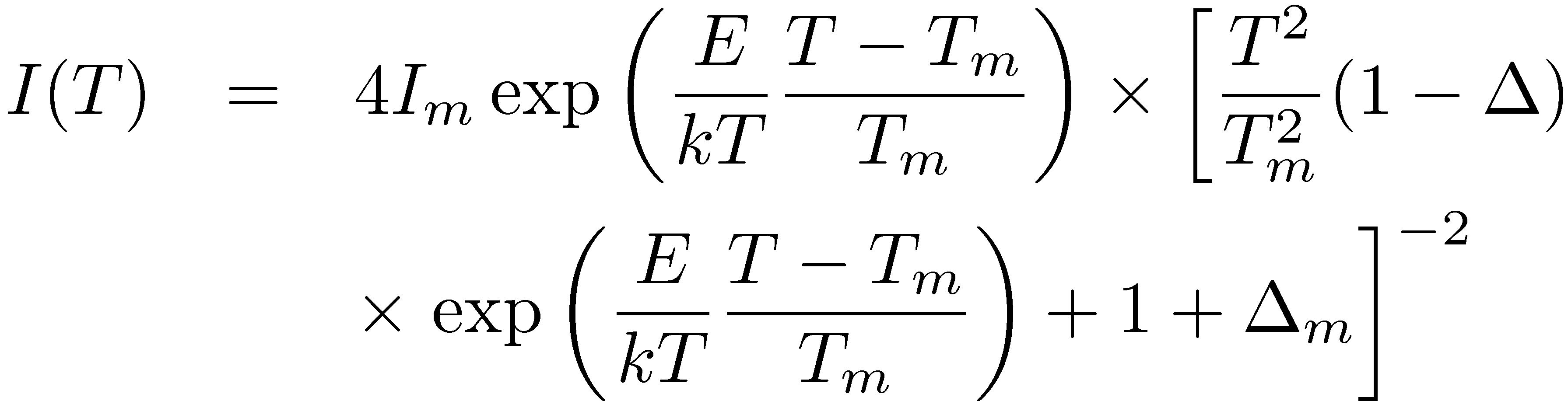 18
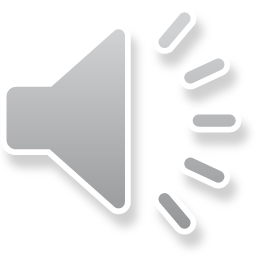 General-order kinetics
In most of the practical cases → we are faced with models of first- (largely dominating) or second-order ↔ the displayed conditions have to be respected
If conditions are not respected → empirical expression for general-order kinetics of May and Partridge → 


	with b, the general-order parameter and [s’] = m3(b-1)s-1
For b ≠ 1 (with s’’ = s’n0(b-1))→
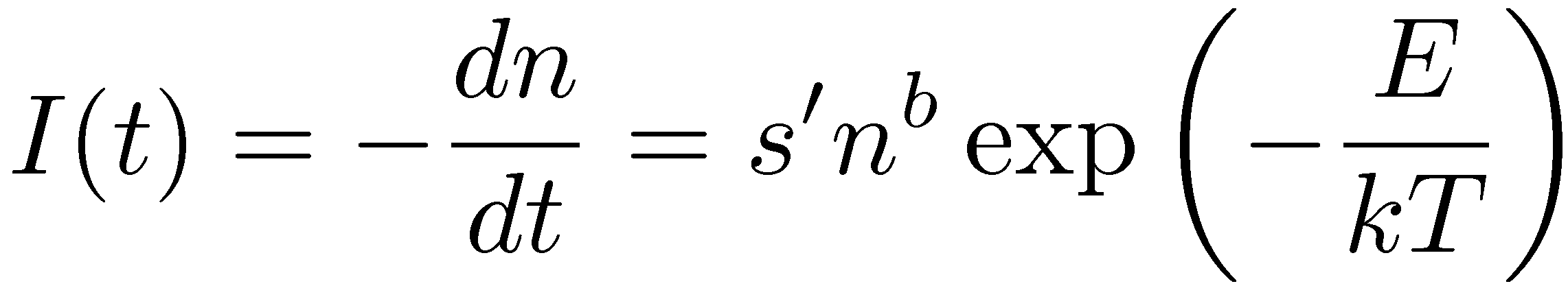 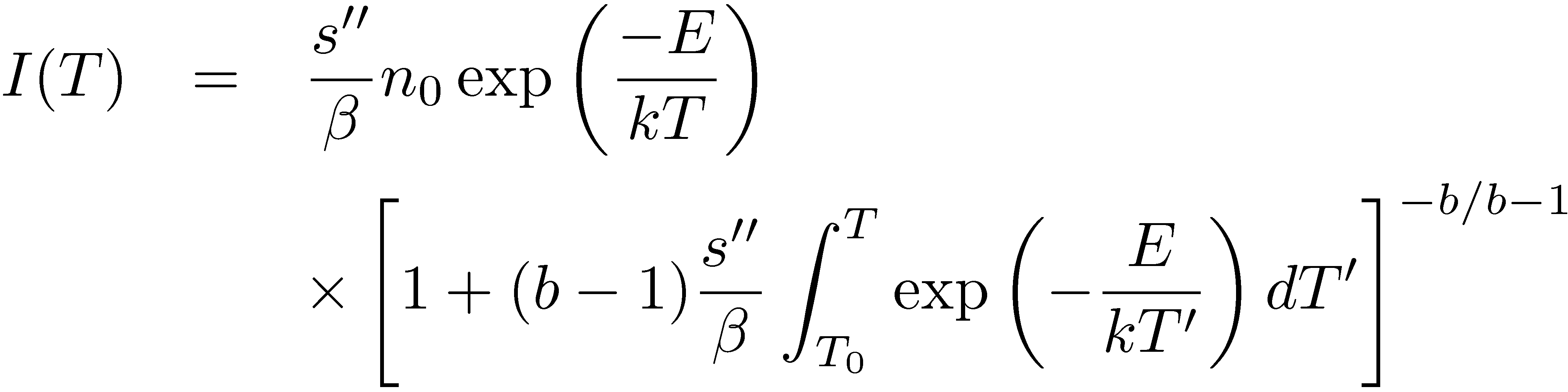 19
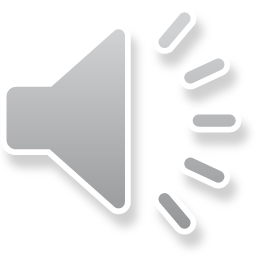 Comparison of ≠ orders GP
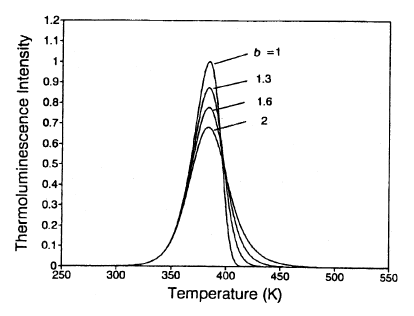 GP(T,b) for n0 = 1 m-3, E = 1 eV, s = 1012 s-1 and ¯ = 1 Ks-1 for   b = 1, 1.3, 1.6, 2
20
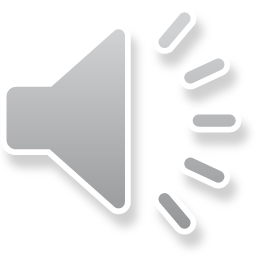 Discussion about various assumptions (1)
QE assumption → more complex models (without QE) give results very close to those obtained for a first-order GP
Assumption of the simple model: recombination via a transition from an e- into the conduction band → other possibilities exist:
(b)
(a)
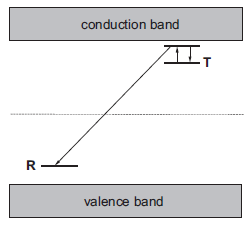 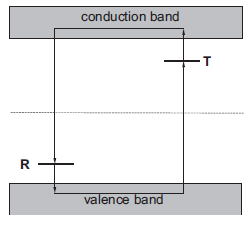 Recombination with a thermally stimulated e-  in the trap
e- and h+ are simultaneously released
21
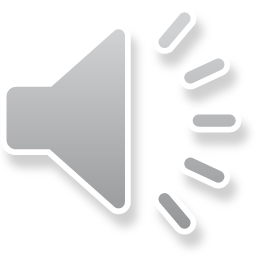 Discussion about various assumptions (2)
(a) → the trap has to be in the proximity of a centre → however, traps and recombination centres « really » isolated are rare → frequent phenomenon → the frequency factor s is replaced by the « suitable quantity » 
(a) → probability of retrapping is zero → first-order equation → that explains, among other things, why first-order kinetics is in reality dominating
(b) → eqs. of first- or second order valid by replacing E and s by adapted quantities → more complicated
22
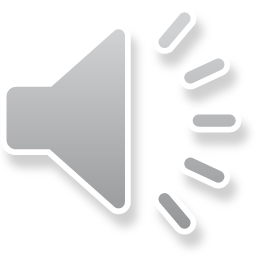 Discussion about various assumptions (3)
The presence of more than 1 trap (→ several possible E values) implies a « glow curve » (GC) composed of several GP →








A GC can (generally) be deconvoluted into several GP → attention: the parameters of each GP (E and s) have not the same meaning as for a simple GP
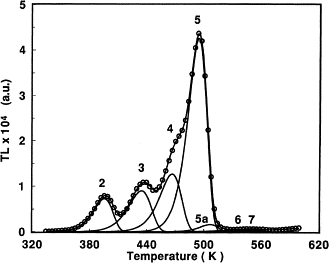 GC of LiF: Mg,Ti
23